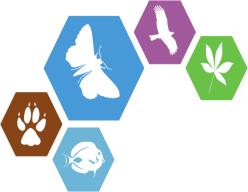 ViBRANT
Link yourself or perish? PhytoKeys, the next generation journal in systematic botanyLyubomir Penev1, W. John Kress2, Sandra Knapp3, De-Zhu Li4, Susanne Renner51 Pensoft Publishers, Sofia, Bulgaria; 2 Smithsonian Institution, Washington DC, USA; 3 Natural History Museum London, UK; 4 Kunming Institute of Botany, Chinese Academy of Sciences, Heilongtan, Kunming, China; 5 University of Munich (LMU), Germany
International Botanical Congress IBC2011 Melbourne, 23-30 July 2011
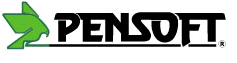 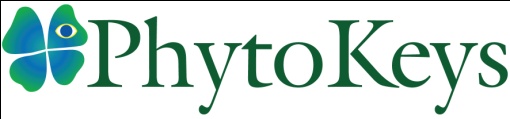 Why new journal?
A new publishing model - Open Access
Electronic publications take the lead over paper
Electronic registers, indexes, aggregators (GBIF, EOL, IPNI, etc.) summarize information on biological taxa
Web 2.0 assumes semantic enhancements to published texts
Dissemination becomes at least so important as the act of publishing 
Data publishing is to emerge as mandatory policy soon!
How PhytoKeys differs?
The first mandatory open access journal  in systematic botany
The first to mandatory include IPNI records in the original description (protologue) 
The first to imply domain specific XML schema (TaxPub) for semantic markup
All new taxa and treatments are exported to Encyclopedia of Life 
All new taxa and treatments are exported to Wiki (Species-Id)
Data publishing with the GBIF and Dryad Data Repository
Why new technologies? Isn’t the PDF good enough?
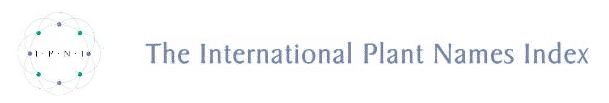 Names
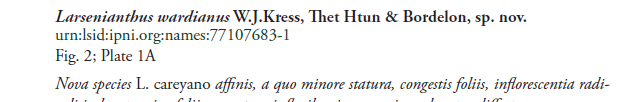 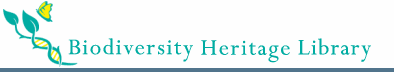 Literature
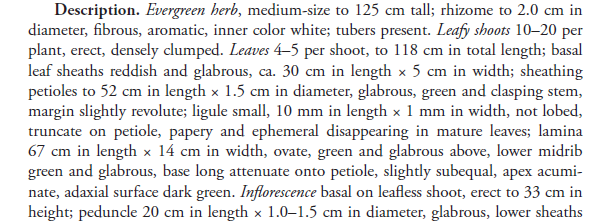 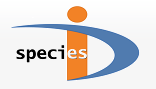 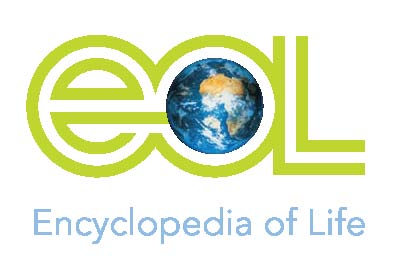 Descriptions
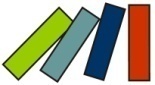 Plazi
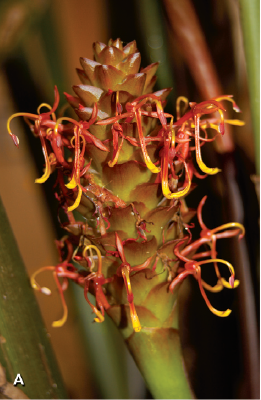 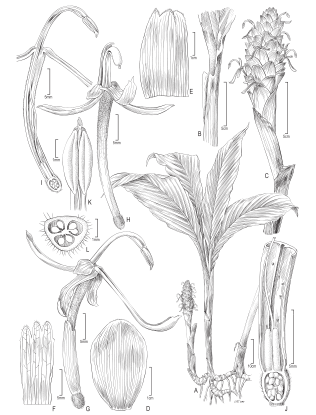 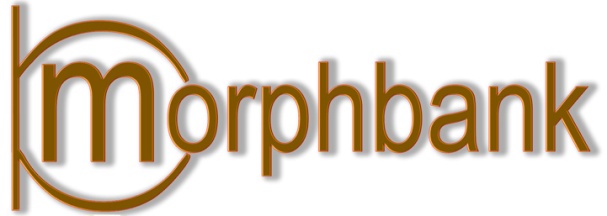 Images
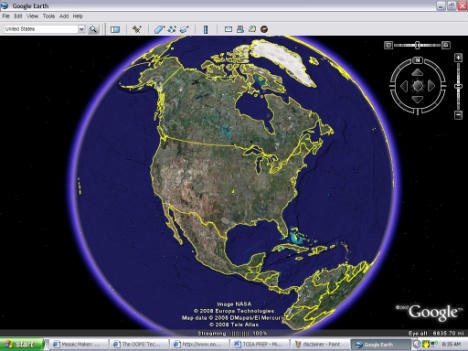 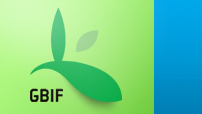 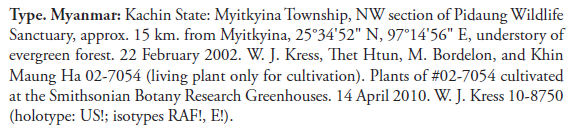 Occurrences
Why more e-versions of the same paper?
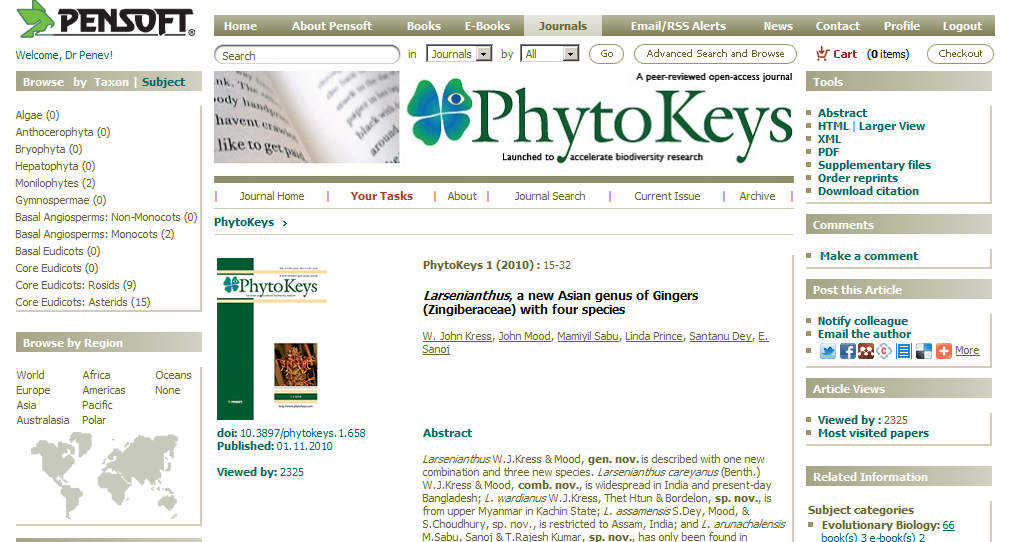 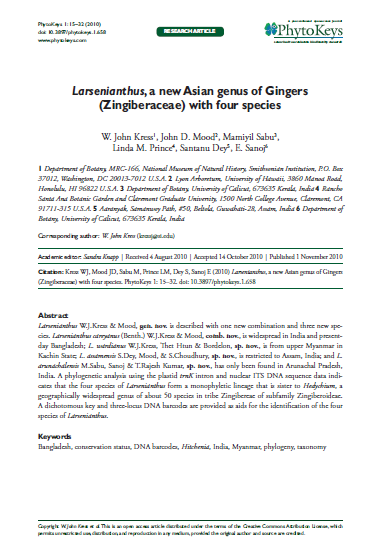 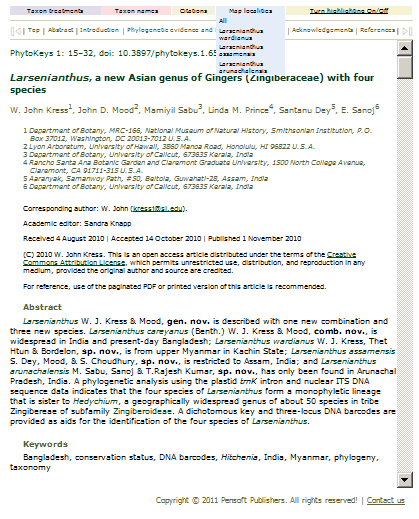 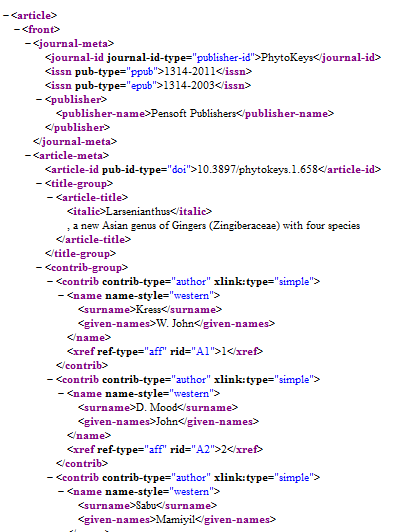 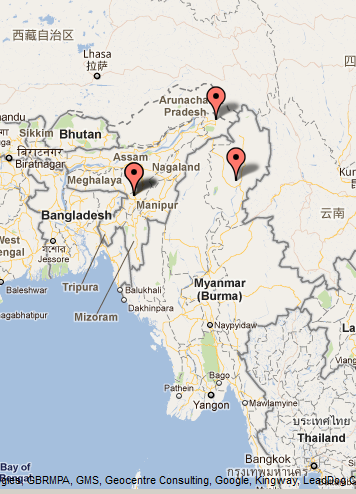 Why XML is so important?
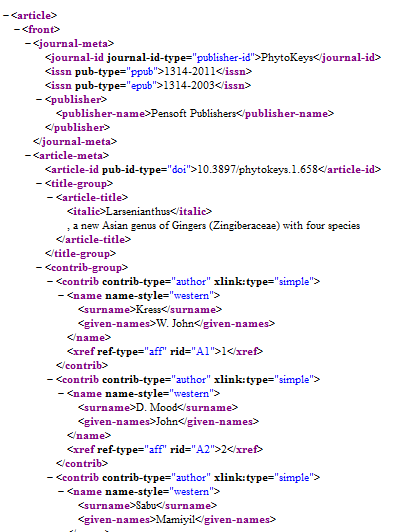 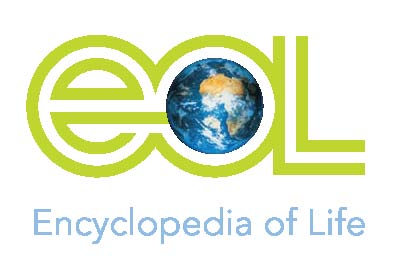 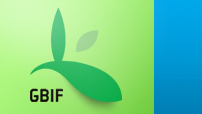 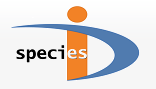 Plazi
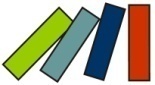 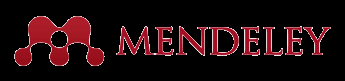 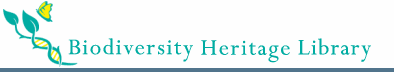 Mandatory registration with IPNI and inclusion of the IPNI record number in the protologue
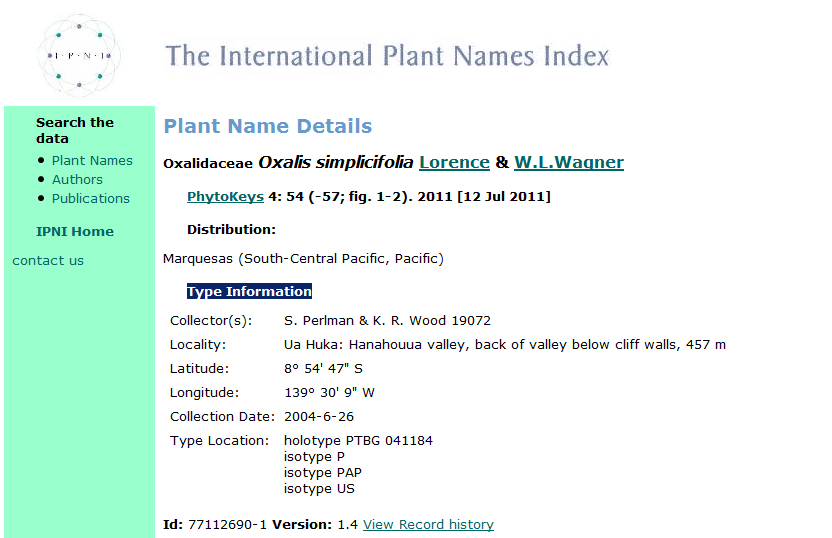 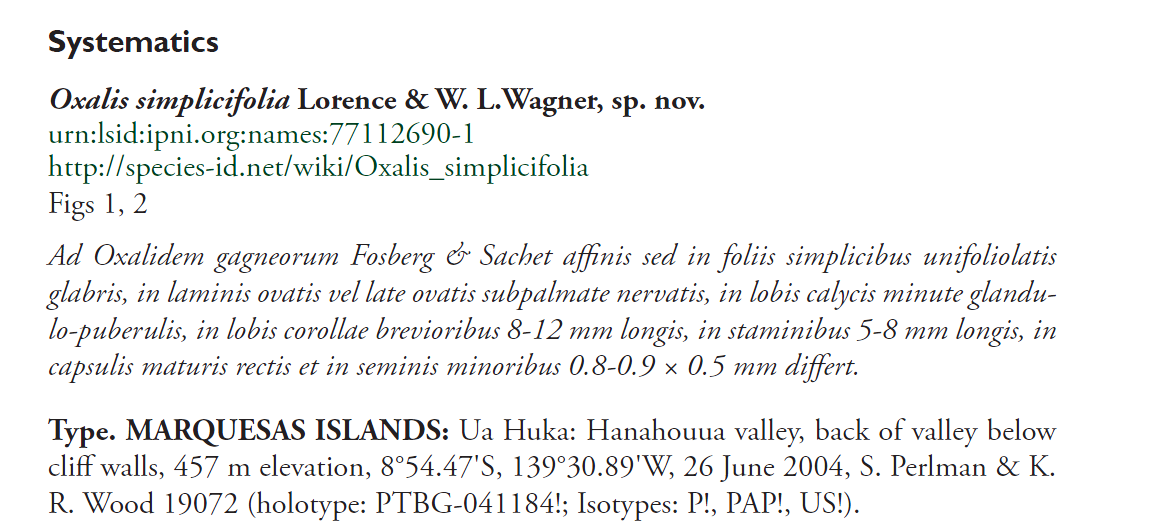 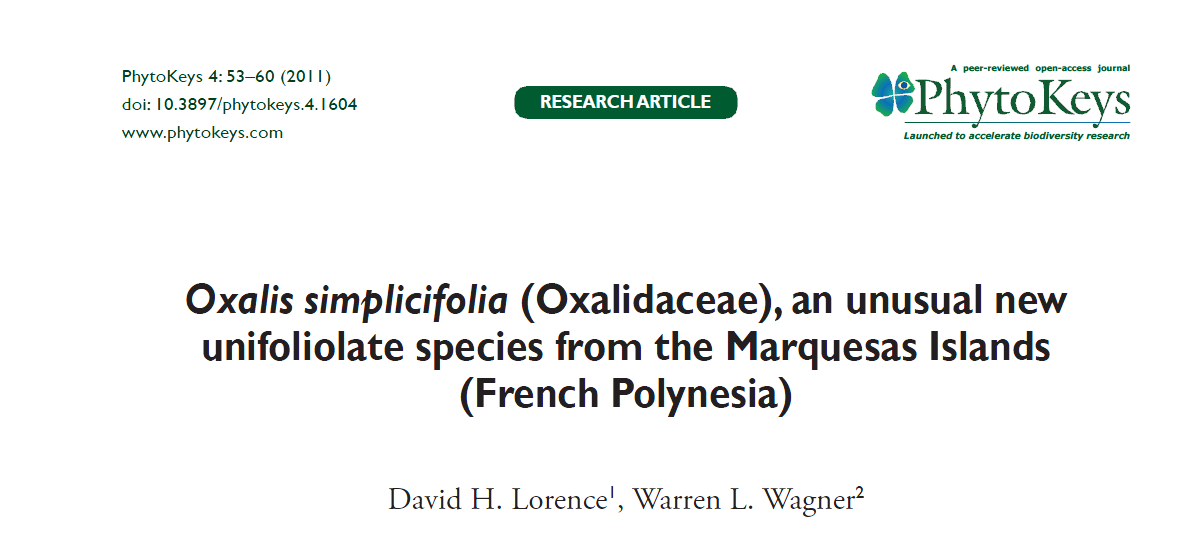 Automated export of species descriptions to Encyclopedia of Life (EOL)
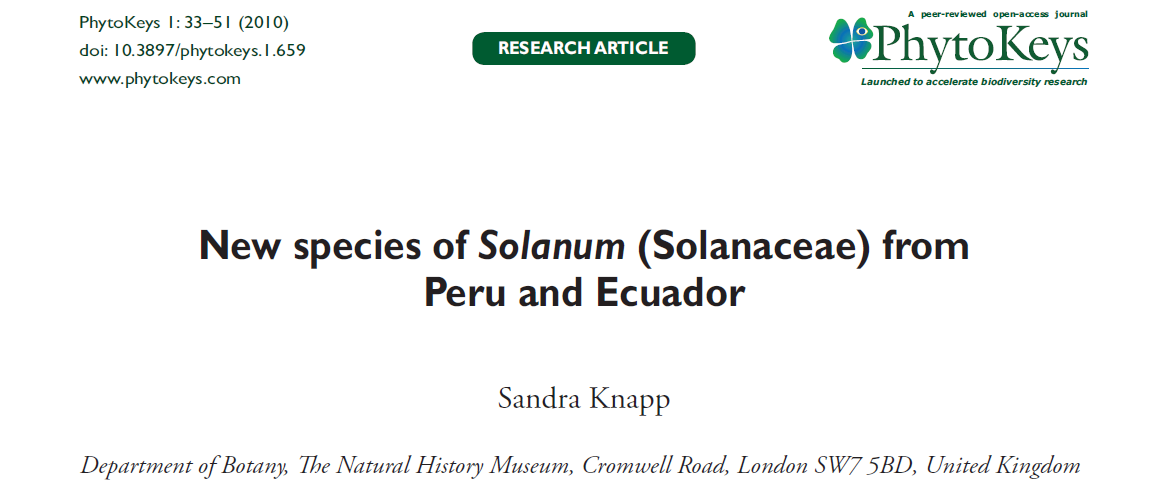 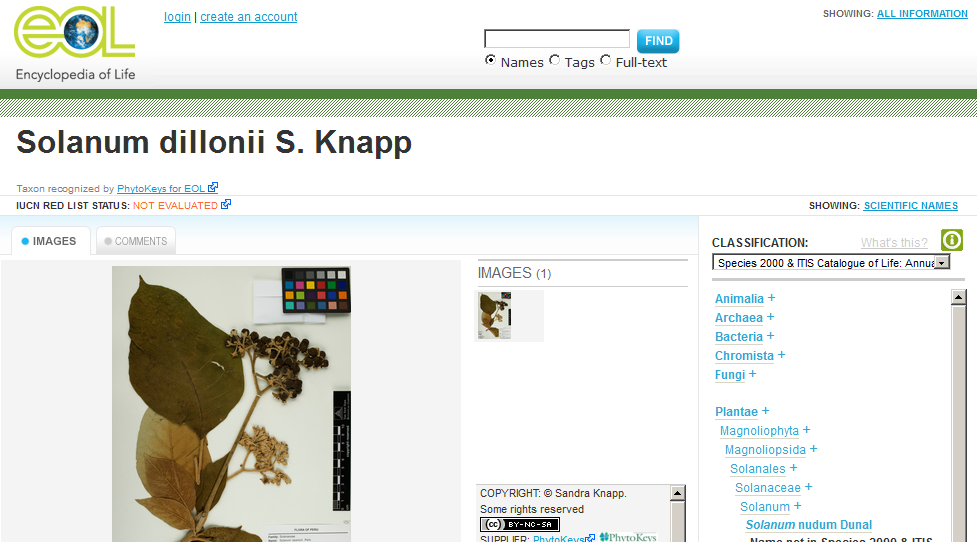 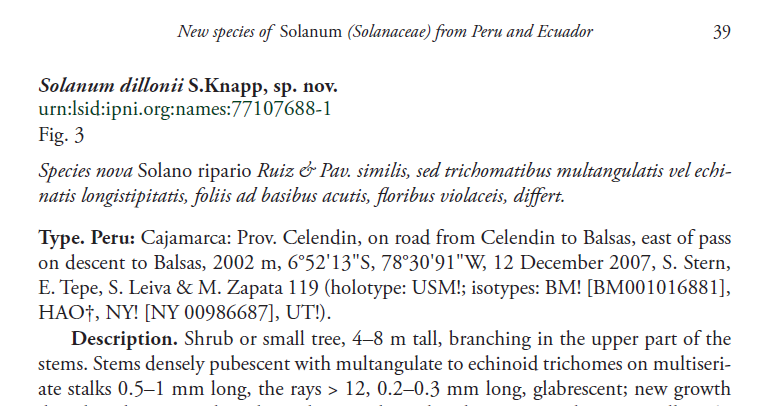 XML MARK UP
PhytoKeys on BHL CiteBank
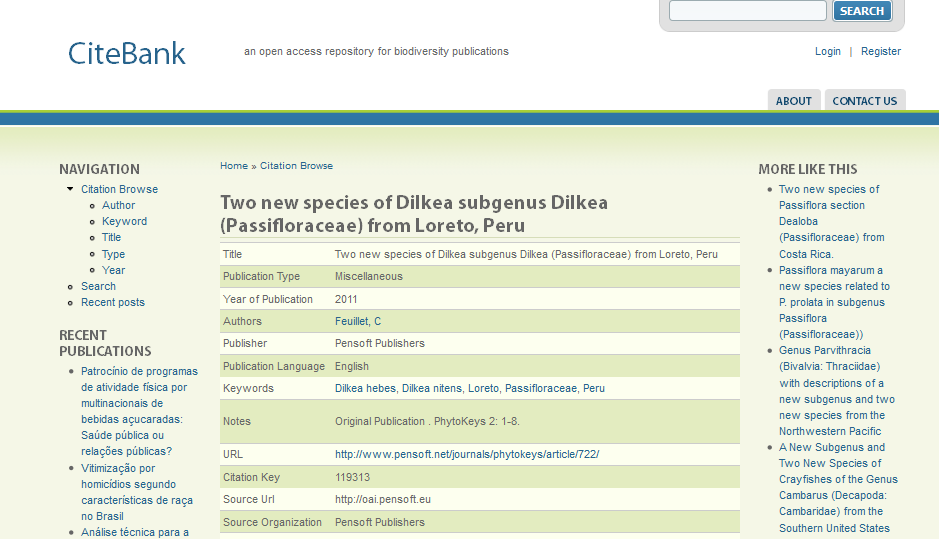 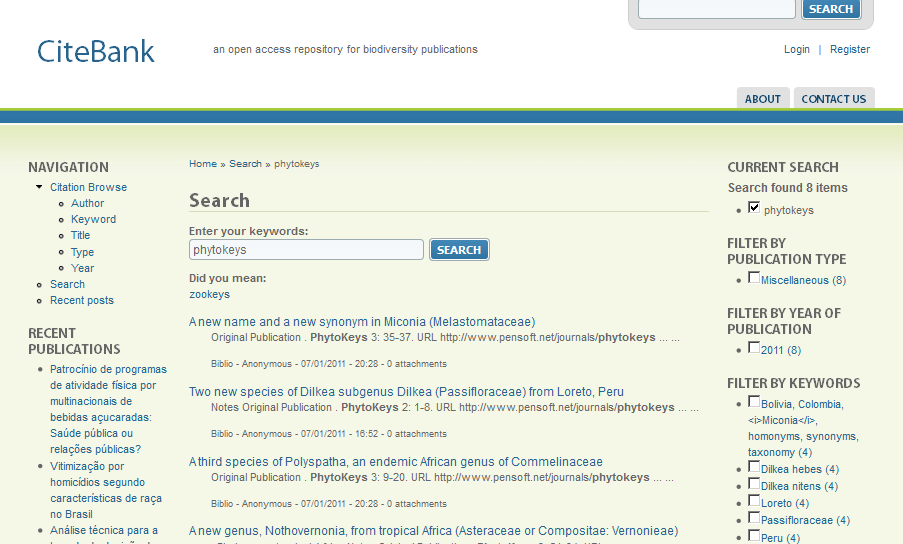 Automated harvesting and deposition of taxon treatments in Plazi.org
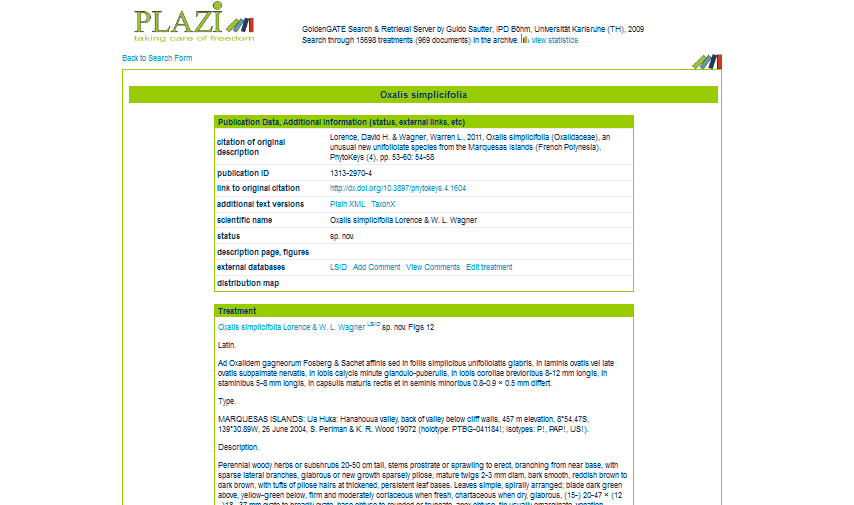 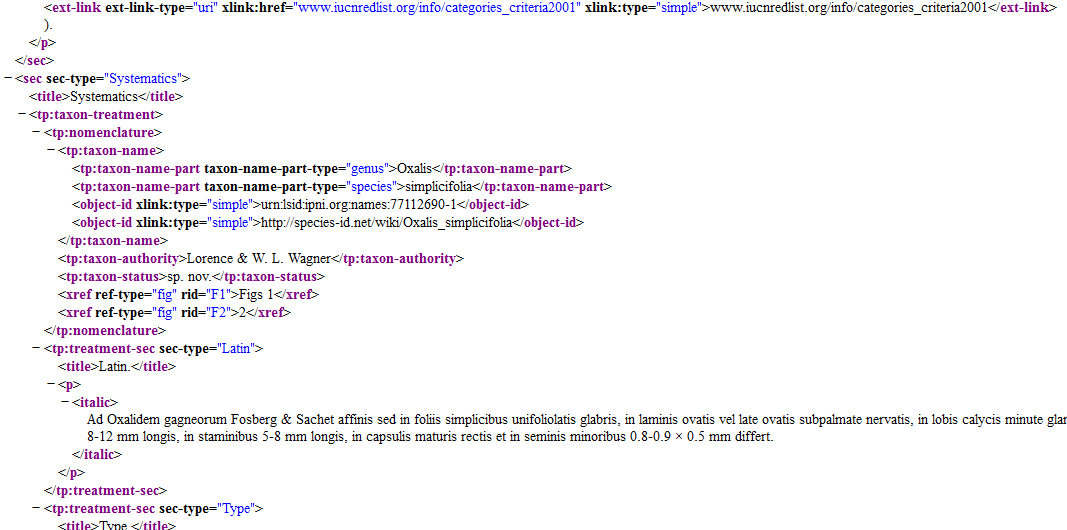 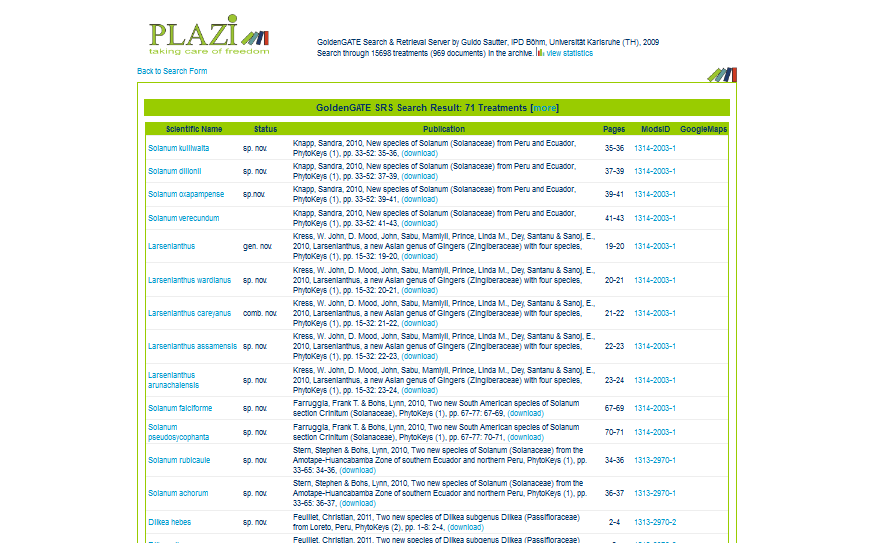 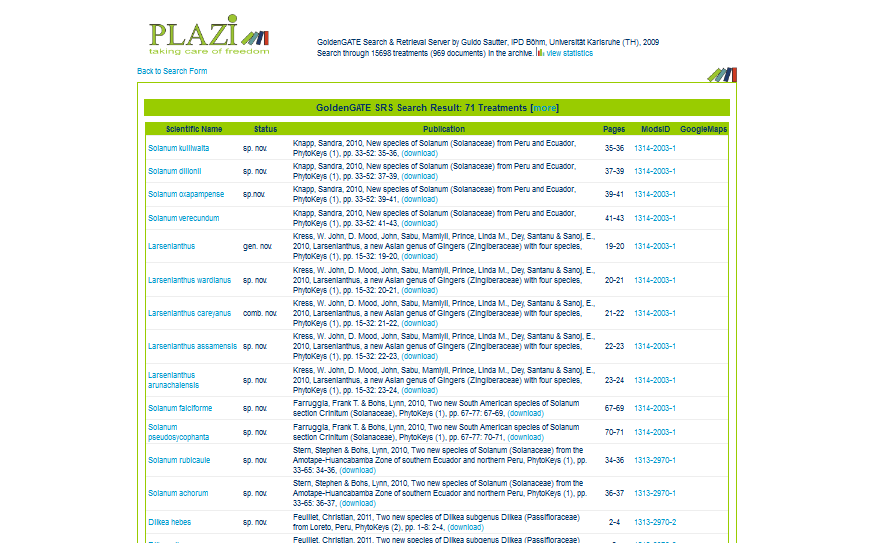 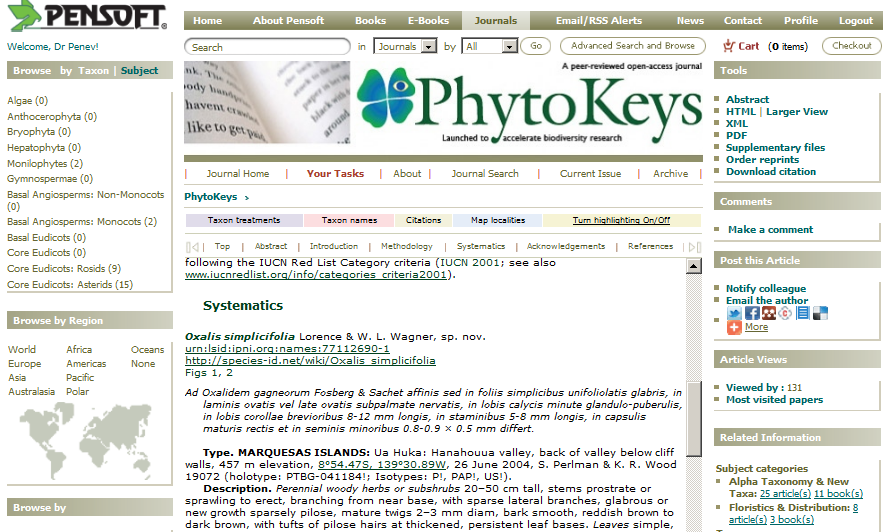 Export of treatments to Wiki and combined journal/wiki citation
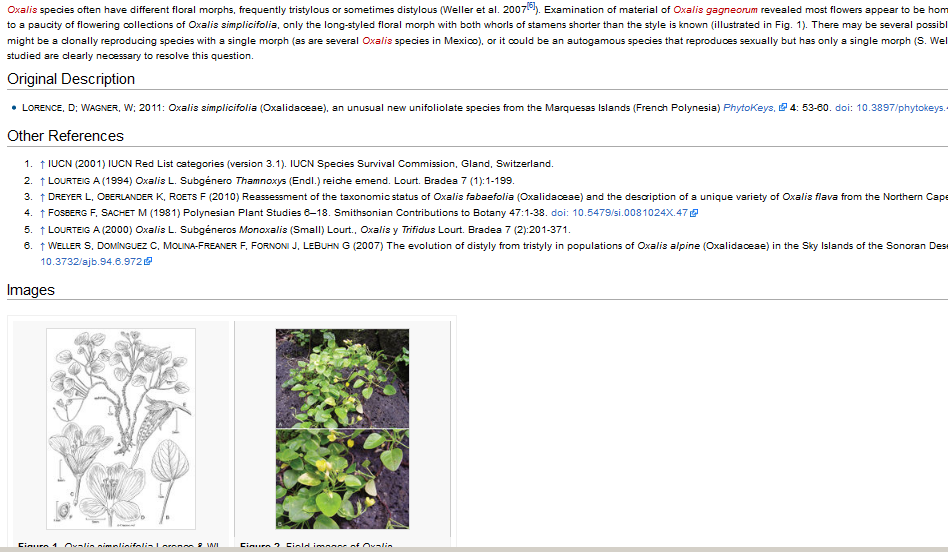 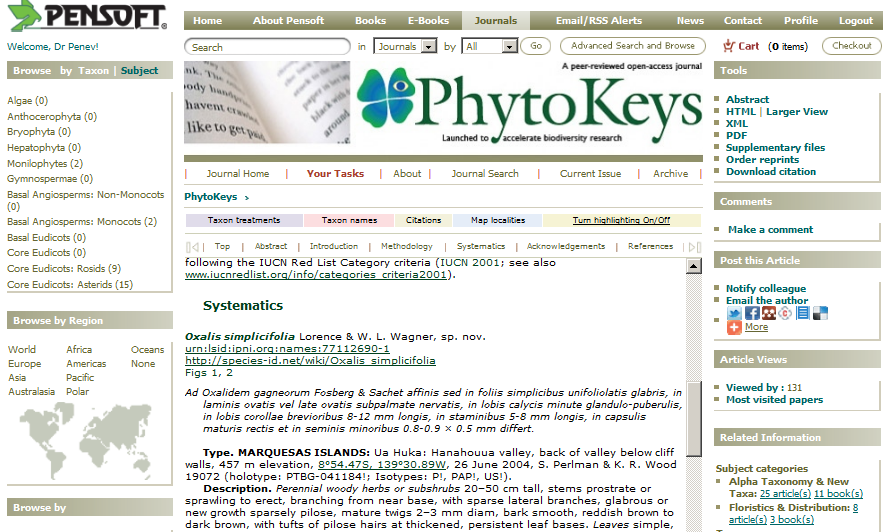 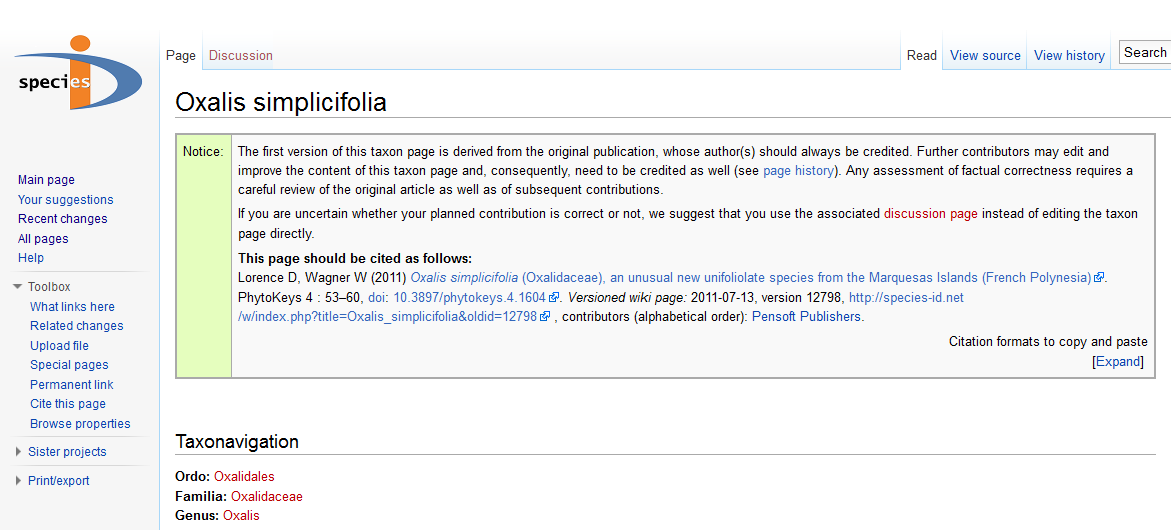 What semantic markup gives to the reader more than then PDF does?
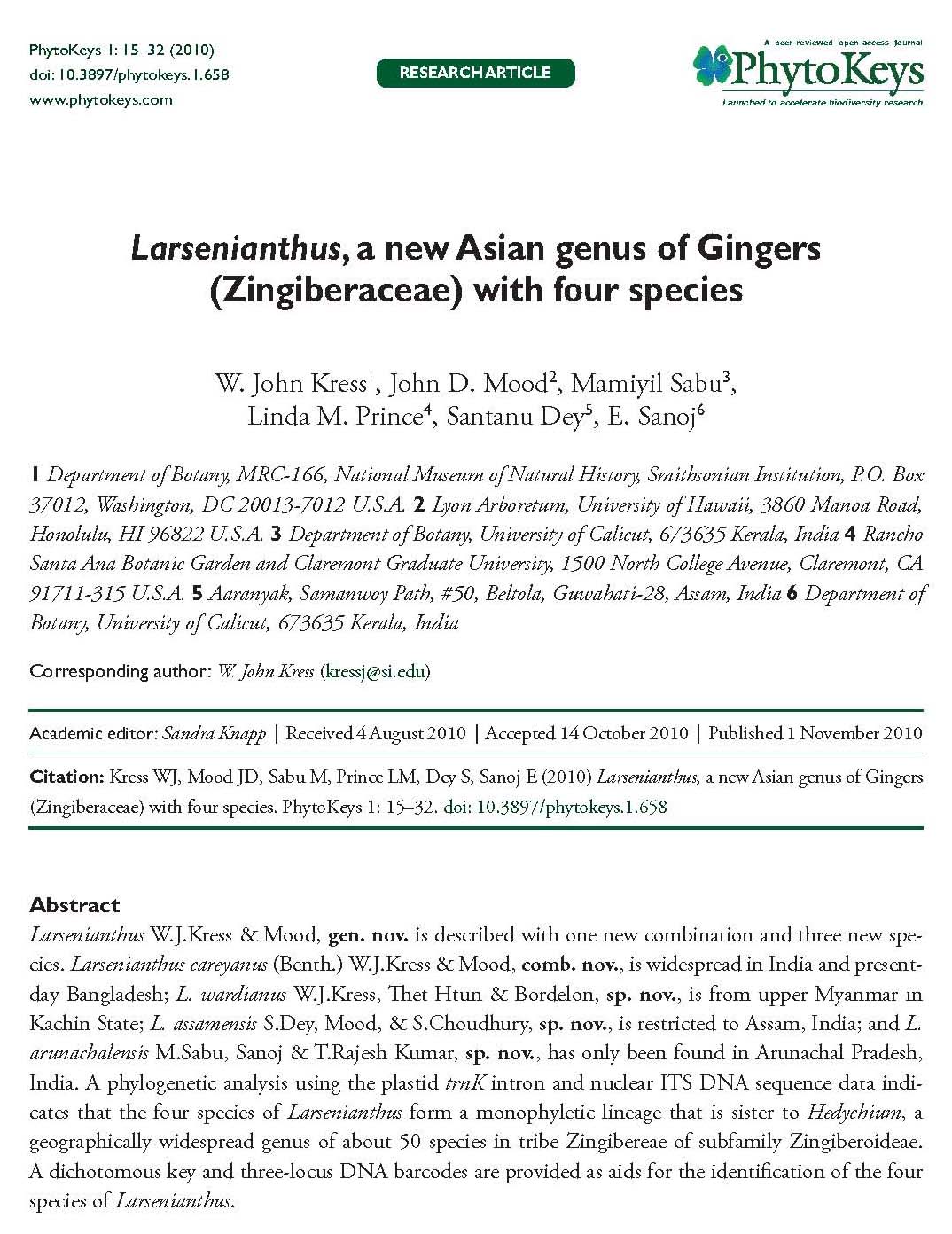 Automated harvesting and deposition of taxon treatments in Plazi.org
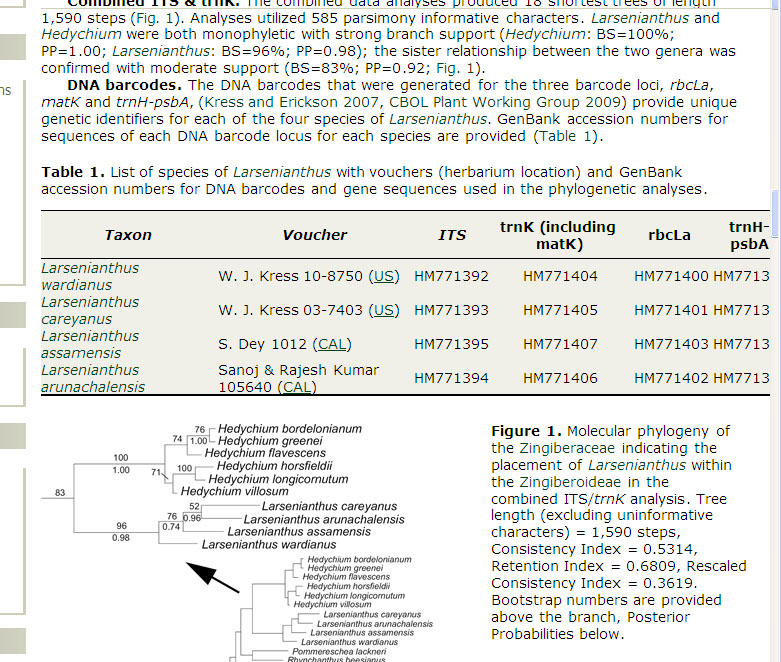 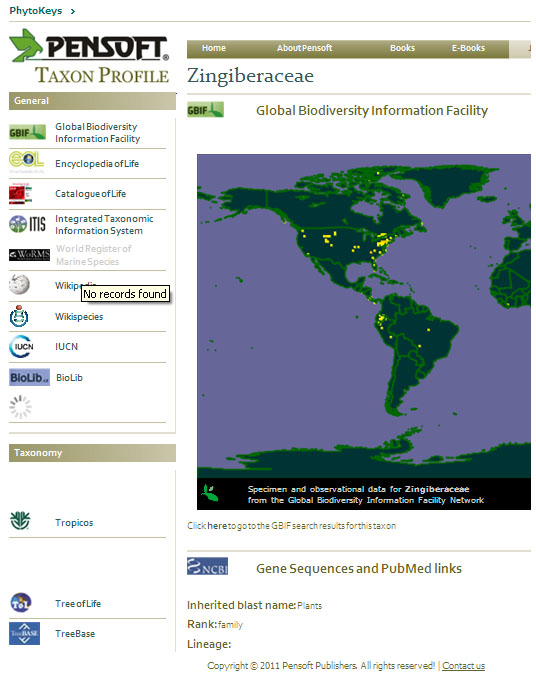 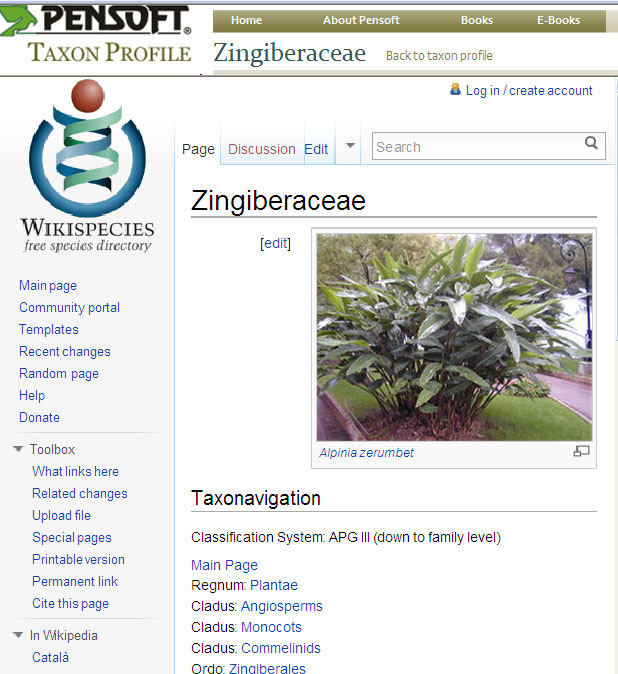 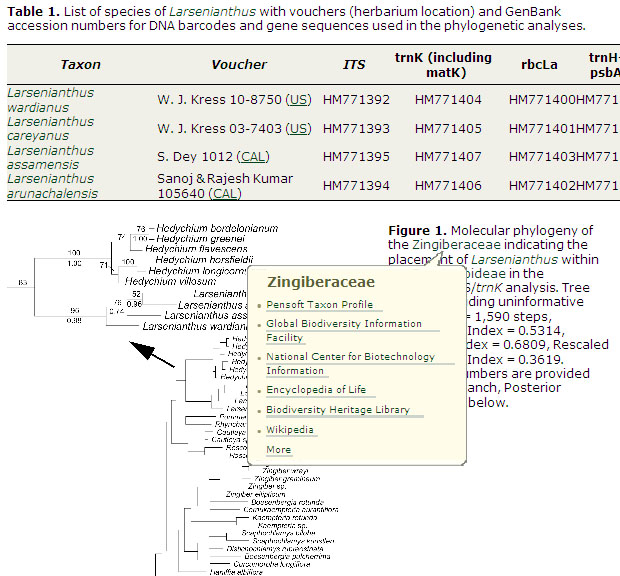 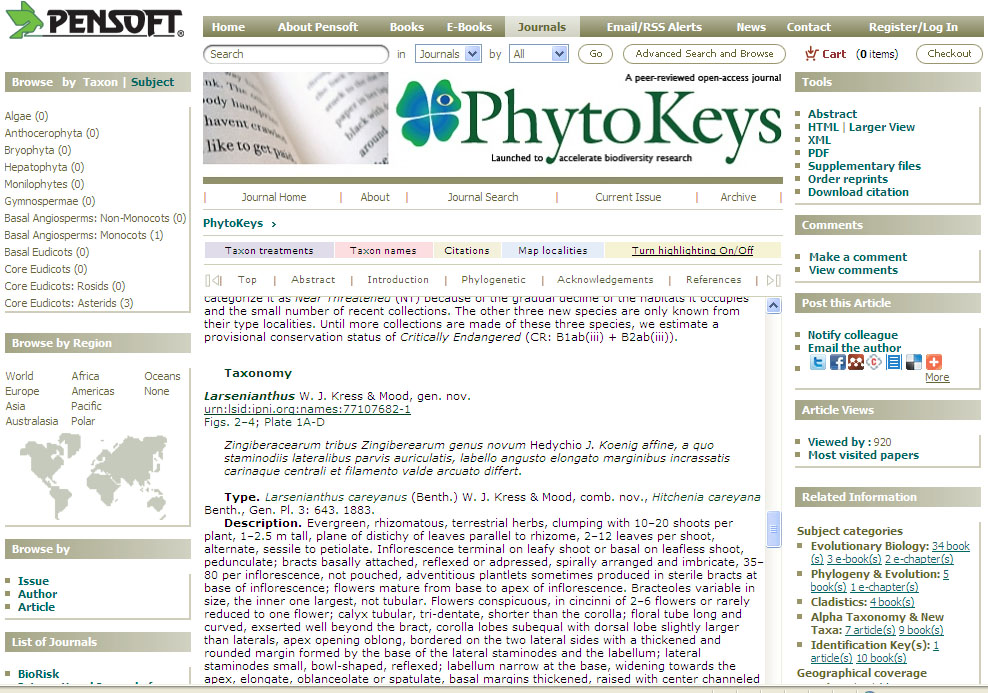 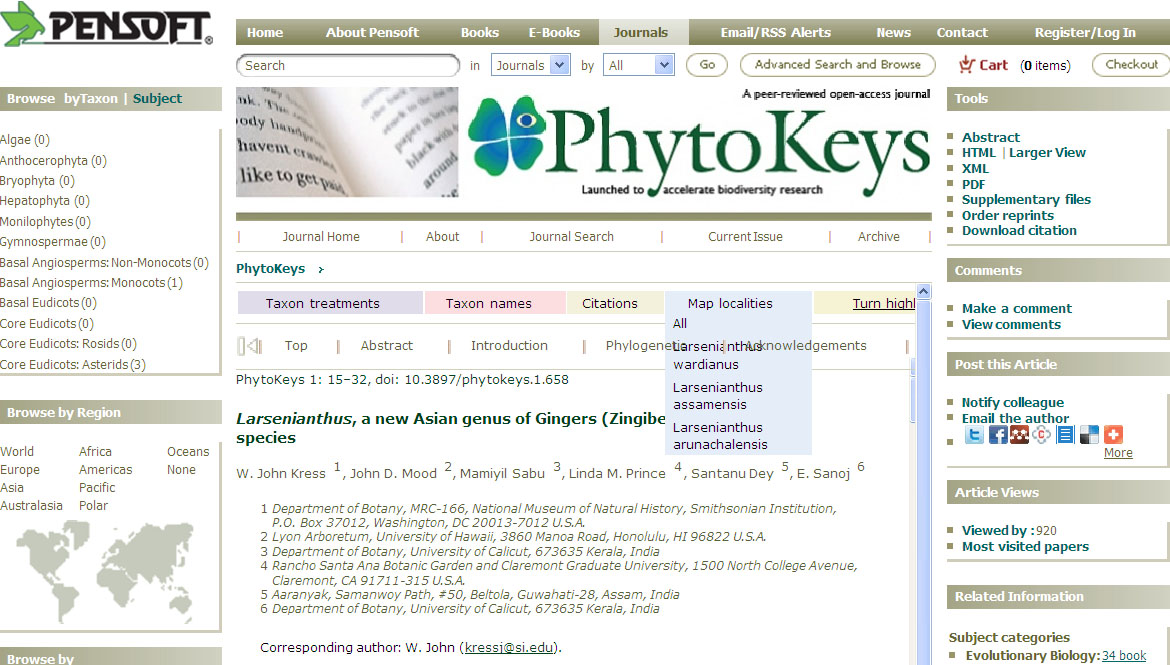 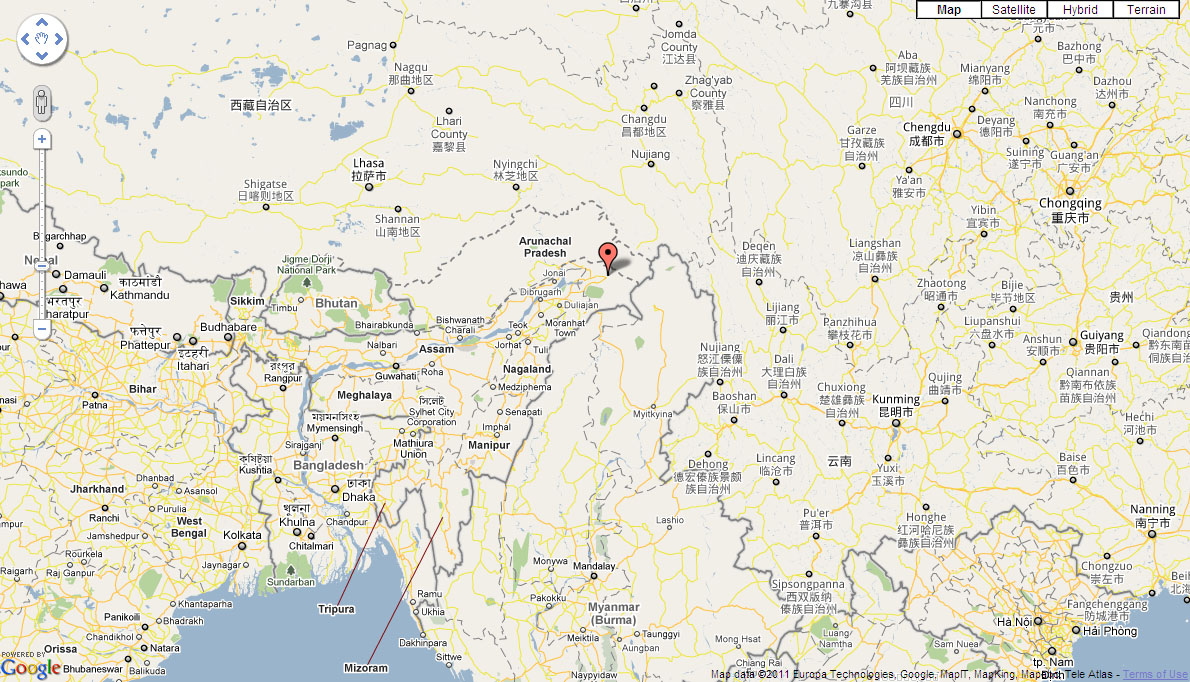 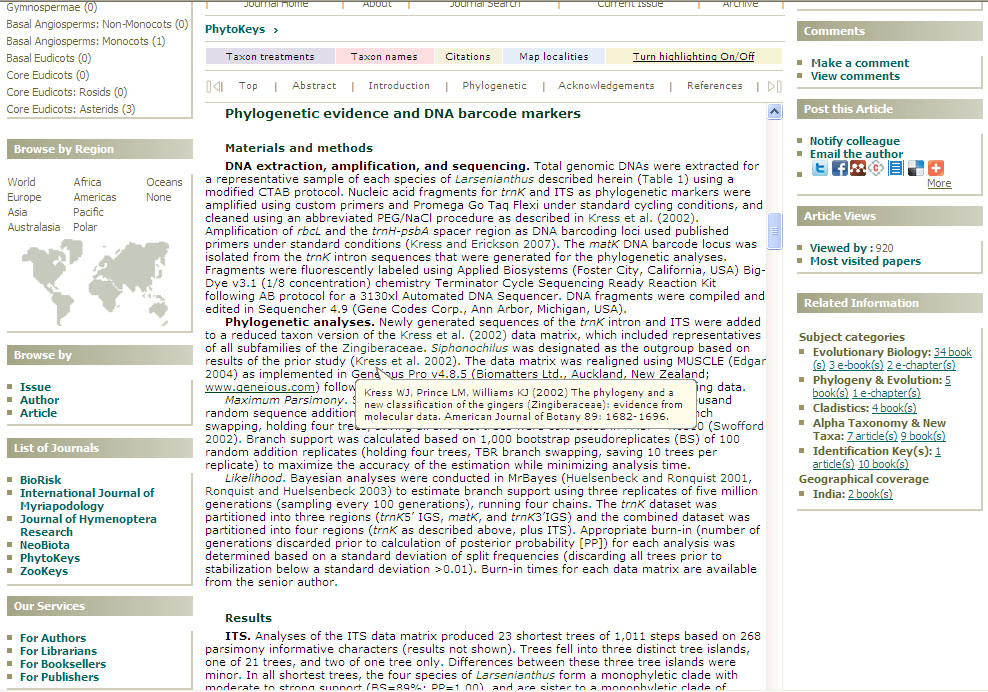 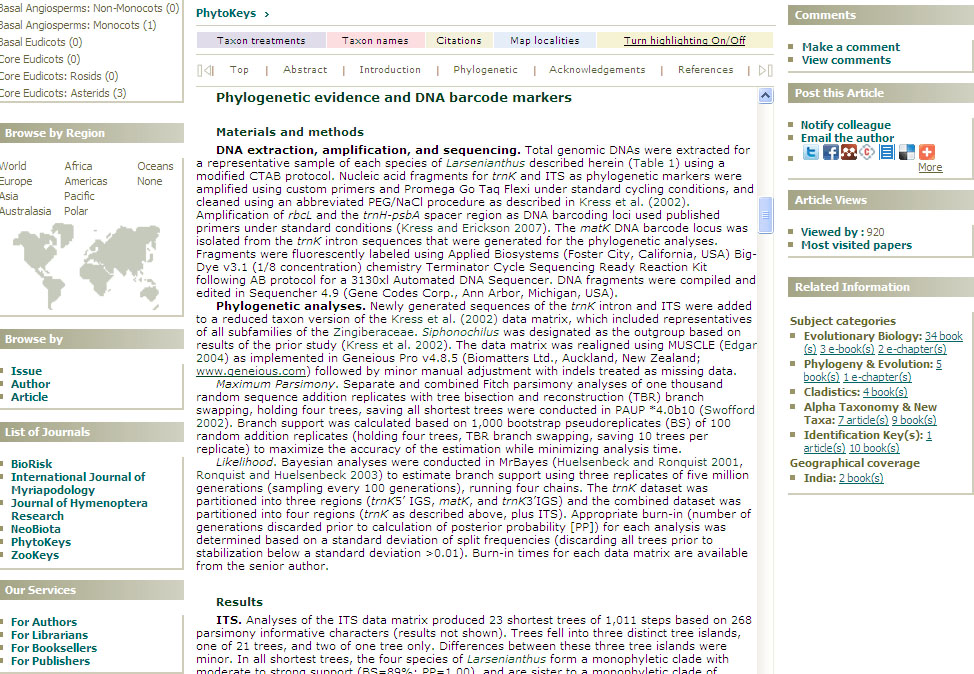 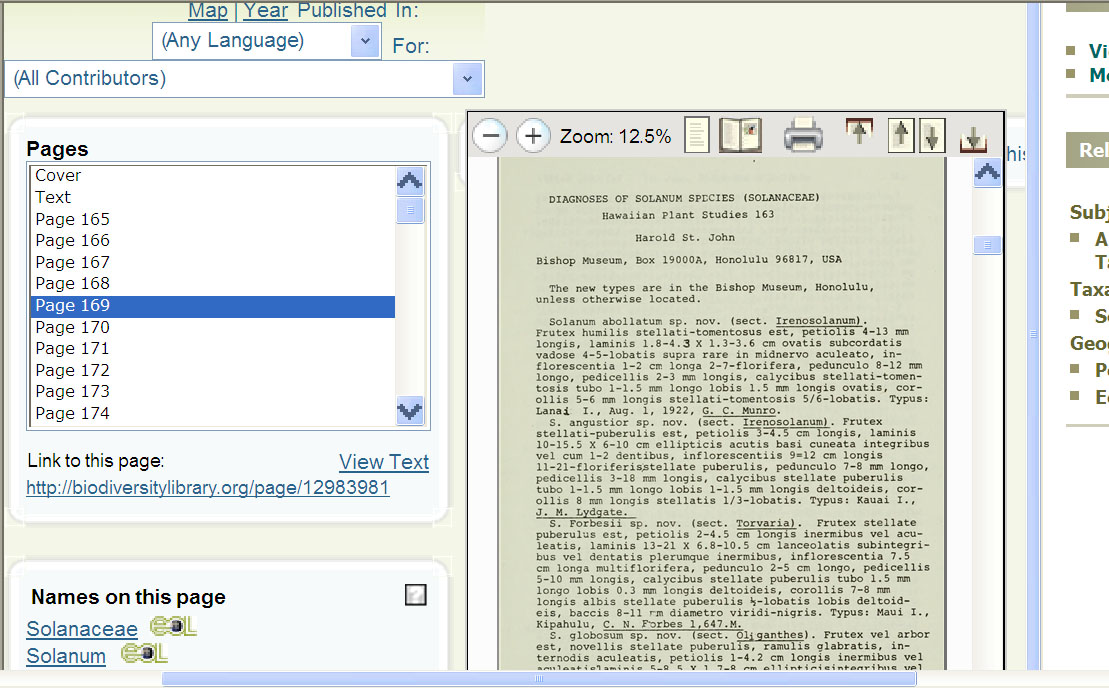 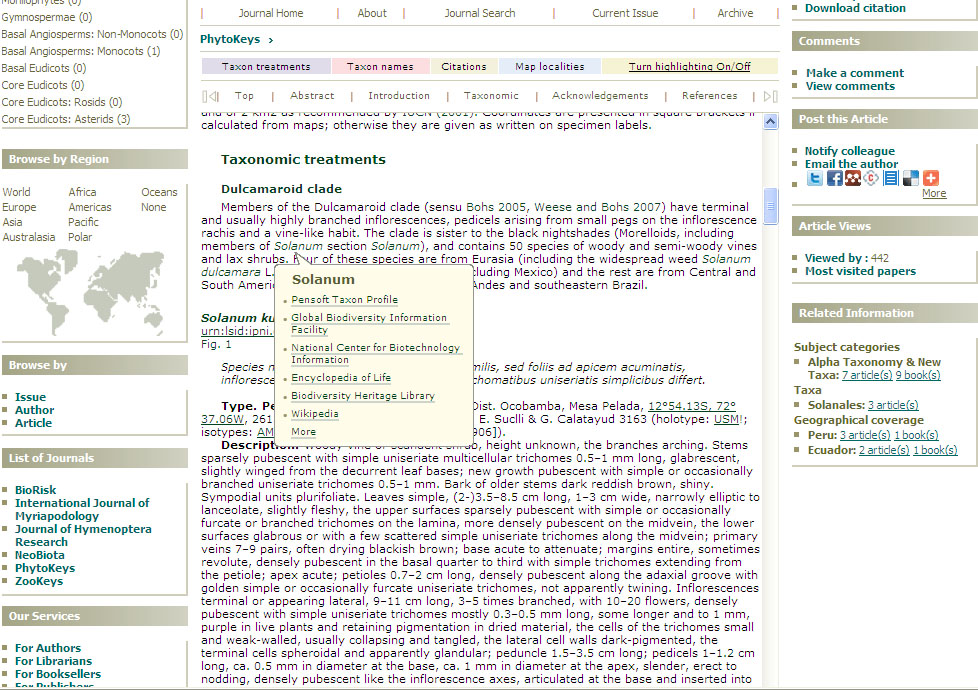 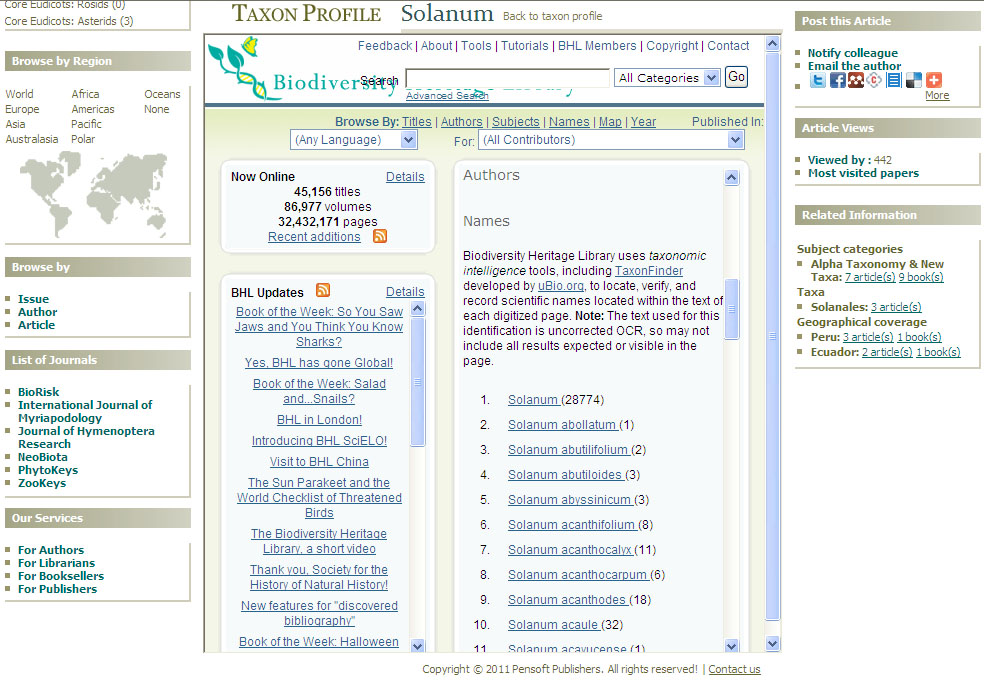 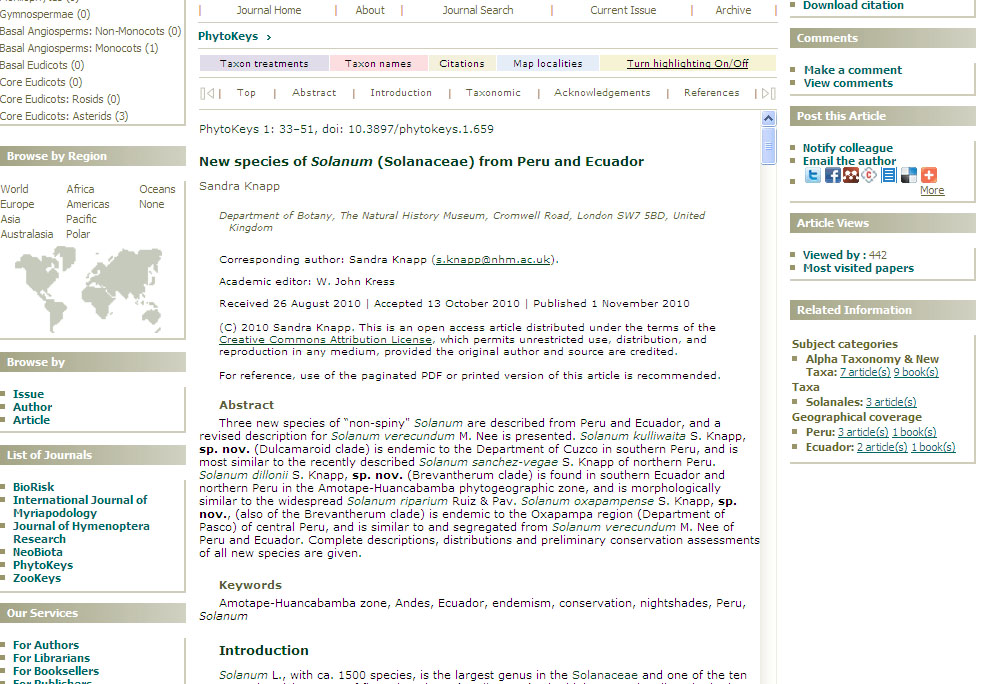 The occurrence dataset in GBIF
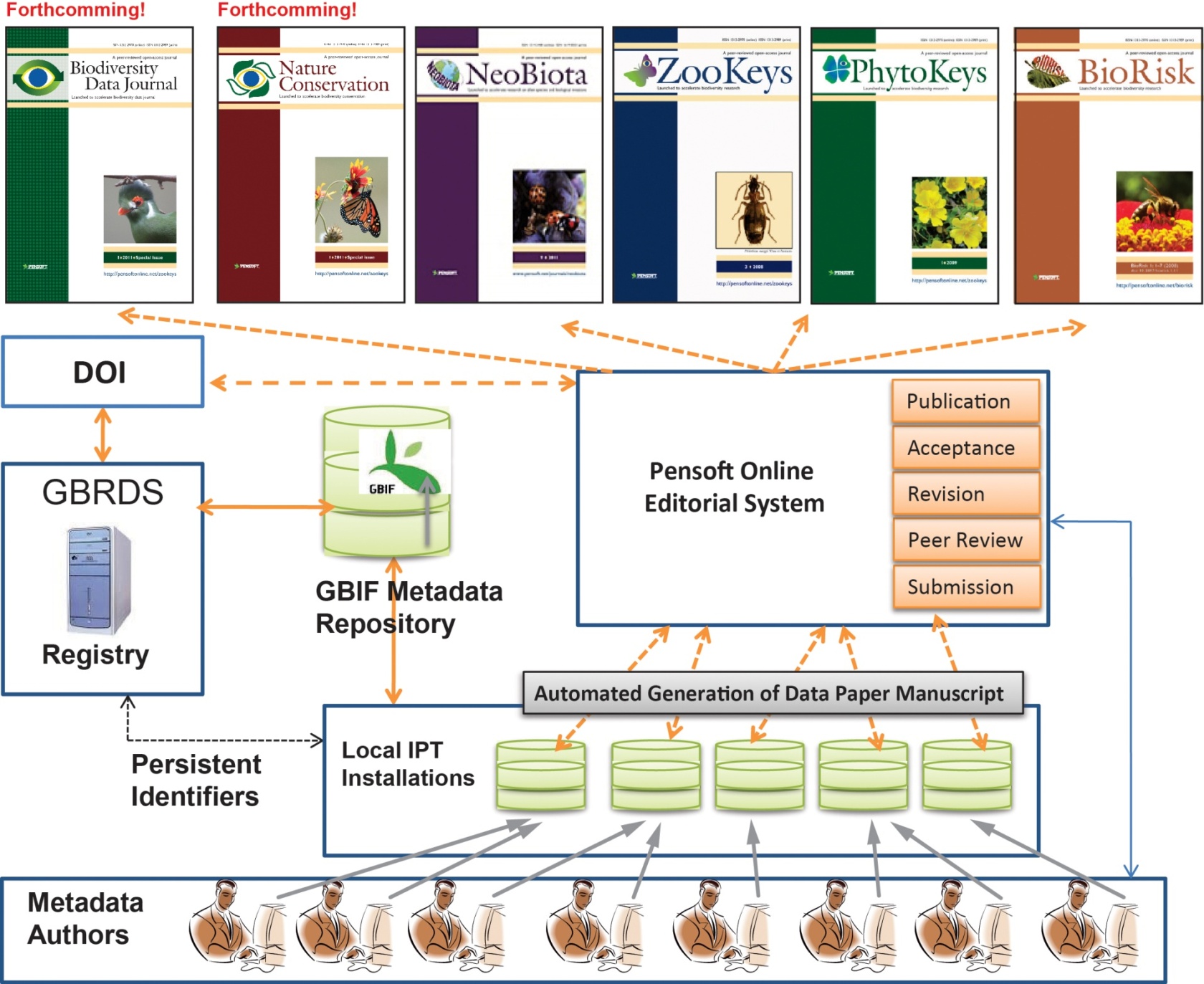 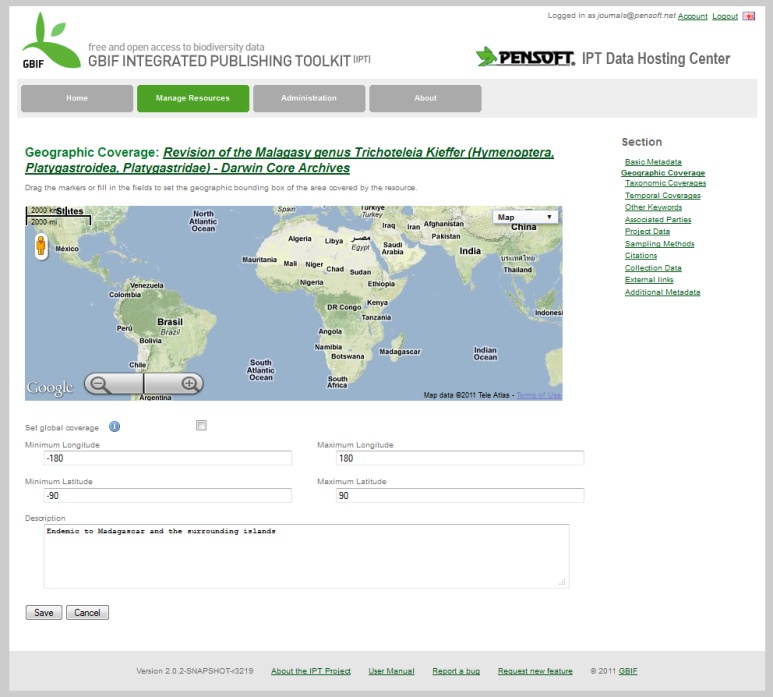 IPT
The near Future
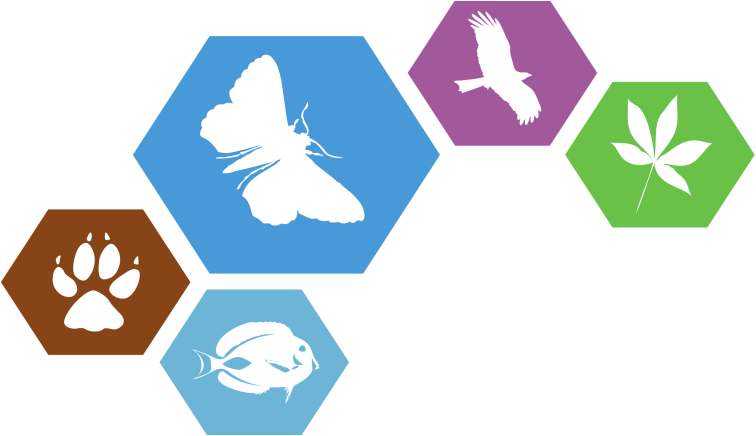 ViBRANT
Virtual Biodiversity
Virtual Biodiversity Research and Access Network for Taxonomy" (ViBRANT) is a European Union FP7 funded project starting in December 2010 that will support the development of virtual research communities involved in biodiversity science. Our goal is to provide a more integrated and effective framework for those managing biodiversity data on the Web.
ViBRANT will provide
An automated, “press-a-button” submission of manuscripts, keys included, through XML, from Scratchpads, EDIT and authors’ databases
An automated, “press-a-button” submission of data paper manuscripts, through XML, from the GBIF metdata catalogue – data publishing!
Automated tools for dissemination of contents to EOOL, GBIF, Wiki environment and others
Launching of an open access, “next generation”, Biodiversity Data Journal
Unification of mark up standards and output for legacy literature and prospective publishing
XML-based publication and dissemination work flow
bn
Manuscripts generated from 
authors’ databases
Manuscripts generated via customized online form
Scratchpads- 
generated  manuscripts
GBIF-generated manuscripts from metadata descriptions
Upfront pre-submission marked up manuscripts
Marked up final publicationin PDF, HTML and XML formats
Non-tagged manuscripts 
(MS Word, Open Office)
PENSOFT MARK UP TOOL(PMT)
Peer-review, editorial and publication process
Automated dissemination, archiving, indexing, harvesting
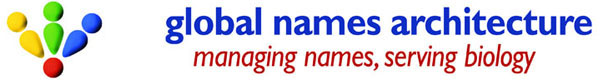 Taxon names
Taxon treatments
Occurrence data
ARTICLES
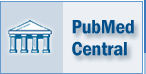 COL
Plazi
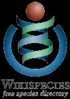 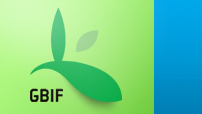 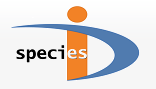 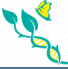 Wiki
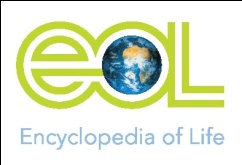 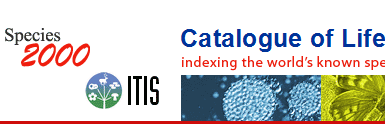 BHL
All this is not easy, but...... 
... it is exciting ...
.... however it is possible only through Open Access!
“ Semi-automatically generated semantic, enhanced e-publications are the only way to describe the missing 10 M species, and to deal with an increasing flood of data.”                                                                                                                                                               						Donat Agosti
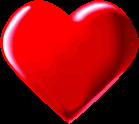 I            Open Access!
Thank you for your attention!